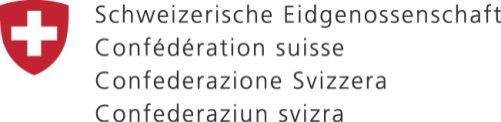 Pwojè PARHAFS
Premye etap konstriksyon an(TKLA I)
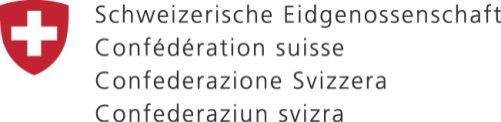 Pwogram
Chwa atizan
Pèman atizan
Sekirite sou chantye a
Fondasyon
Osati an bwa
Wòl fanmi an sou chantye a
Rapèl
Videyo (Fondasyon+Osati)
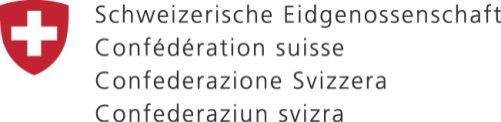 Chwa atizan
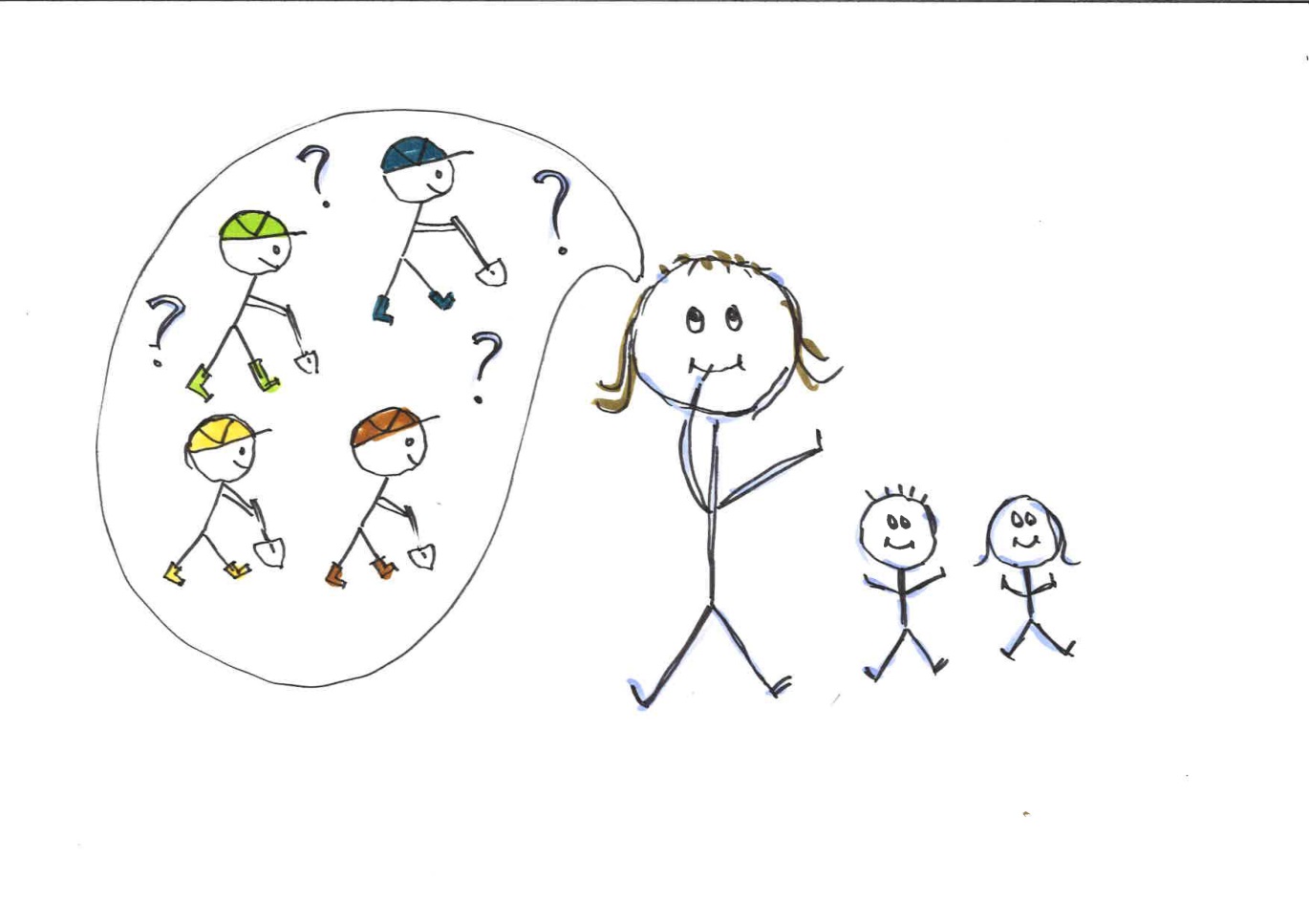 Se Fanmi an kap chwazi bòs yo (mason, chapant) nan lis bòs Koperasyon Swis bay fomasyon sou TKLA
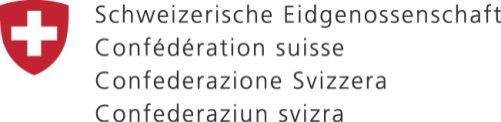 Pèman atizan
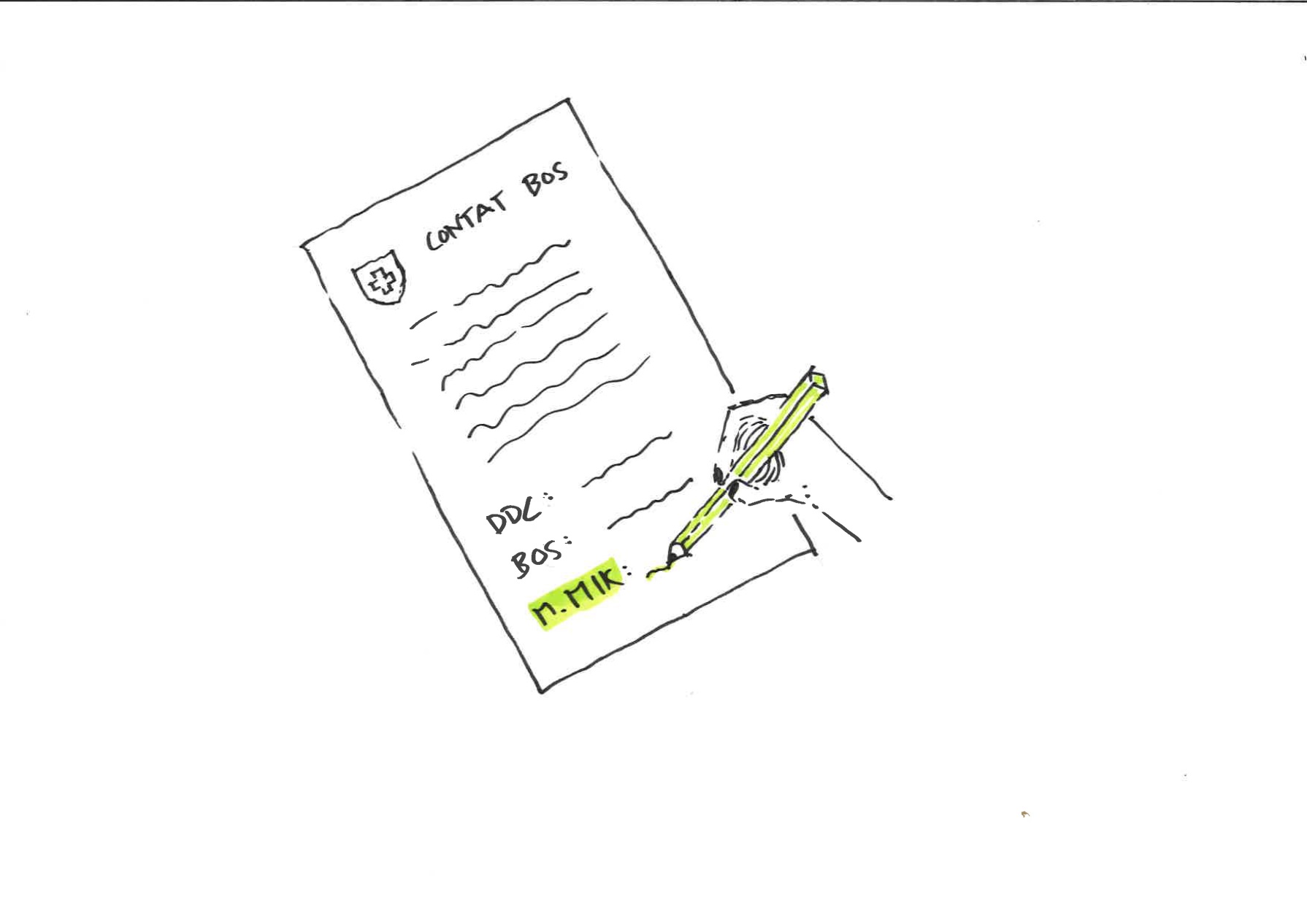 Koperasyon an ap siyen kontra ak bòs fanmi an chwazi yo
Fanmi an ap siyen pou valide chwa bòs yo
Koperasyon an ap peye bòs yo
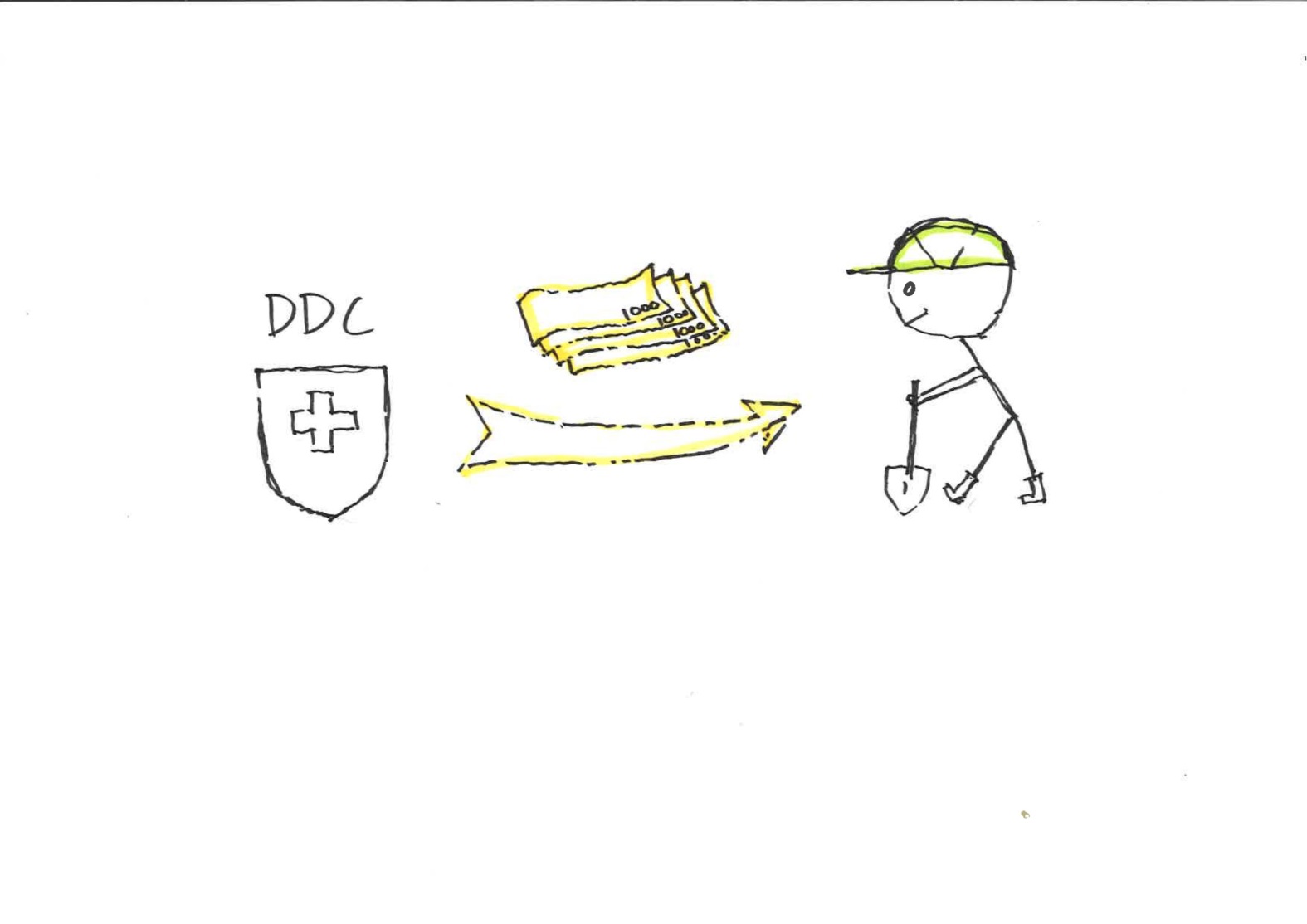 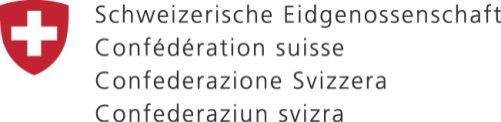 Pèman atizan
Pèman bòs yo ap fèt pa etap
Enjenyè a ap otorize dekèsman pou bòs yo aprè chak etap nan konstriksyon an fini
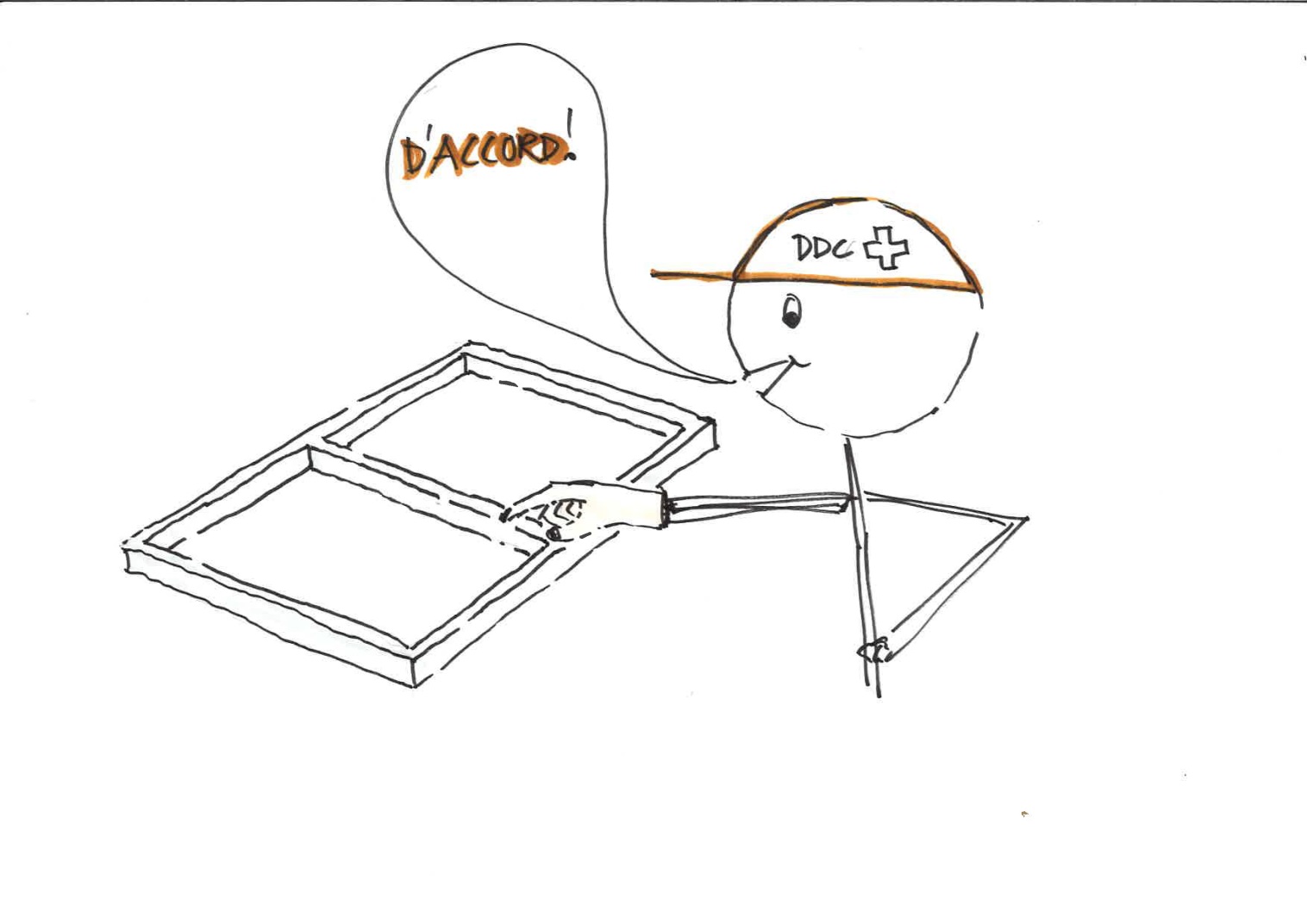 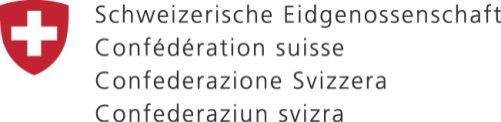 Pèman atizan_Mason
Premye etap
Nan premye etap la se pèman mason yo Koperasyon an ap fè aprè fondasyon yo fin fèt
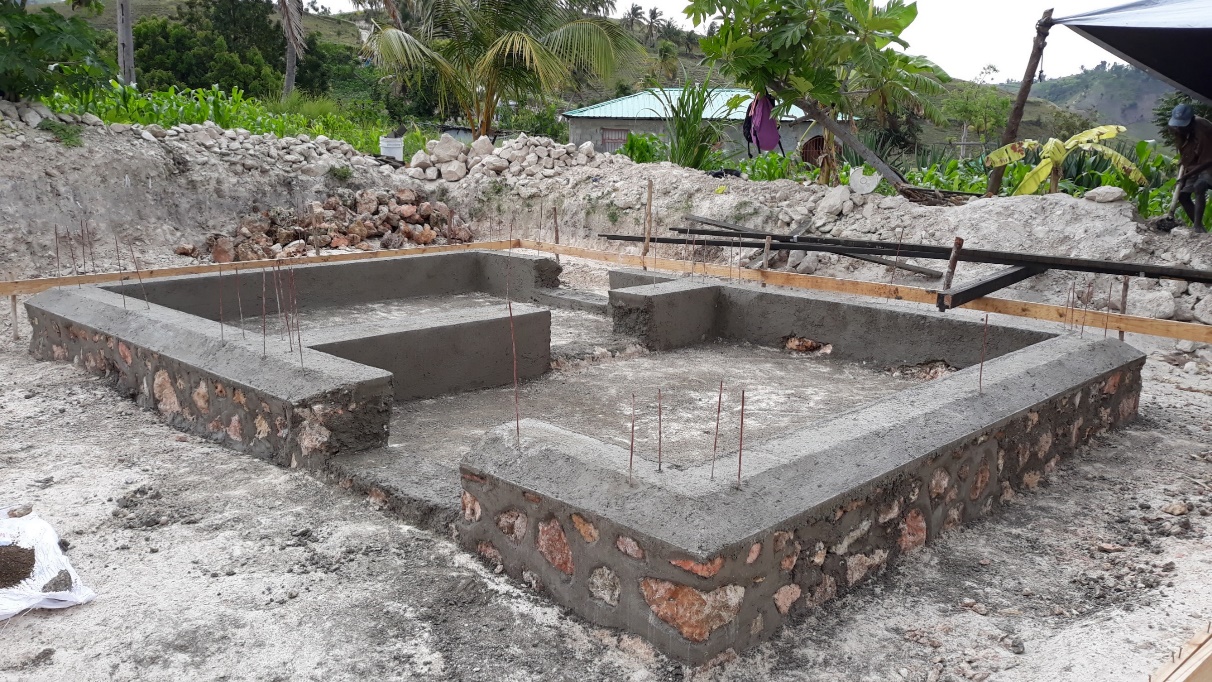 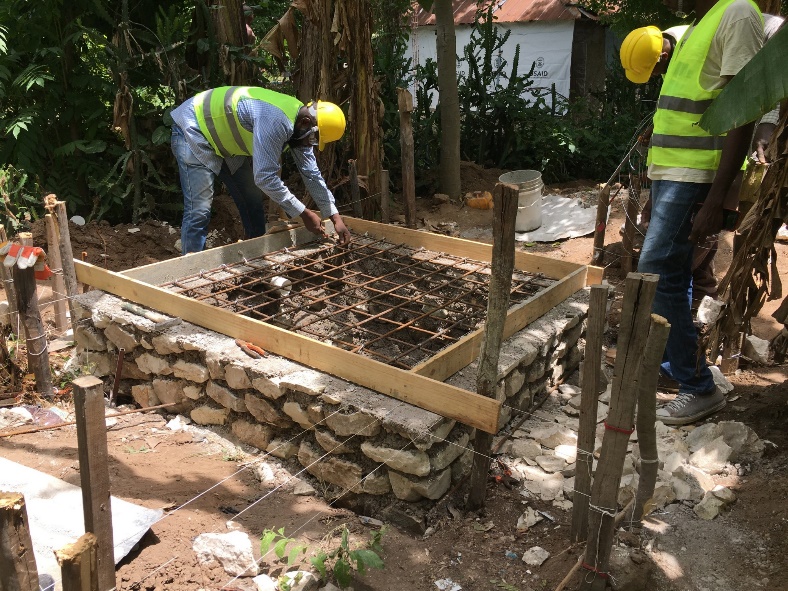 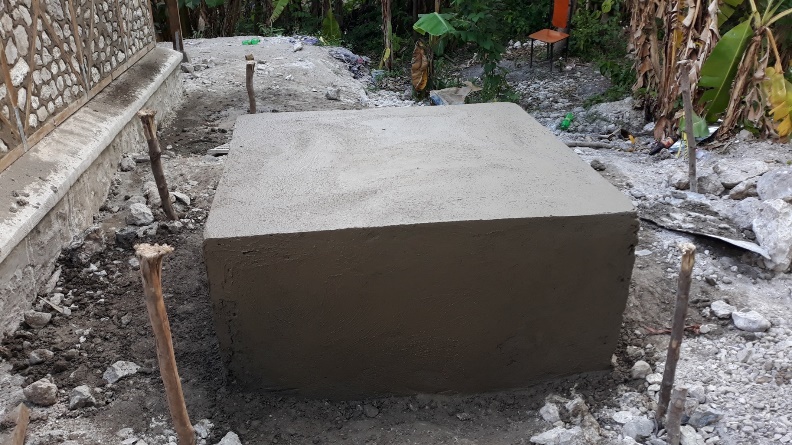 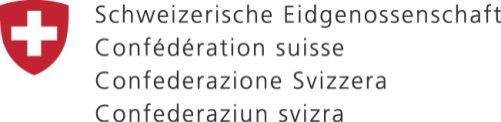 Pèman atizan_Chapant
Dezyèm etap
Nan dezyèm etap la se chapant yo Koperasyon an ap peye aprè osati kay ak latrin yo fin fèt
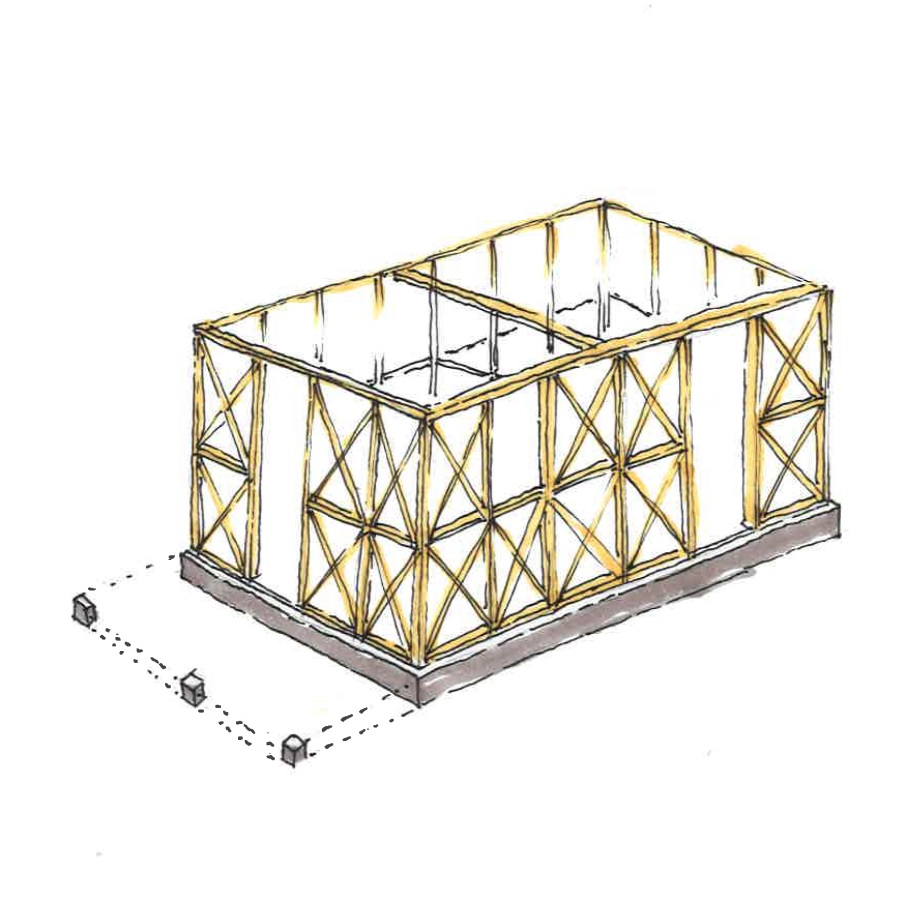 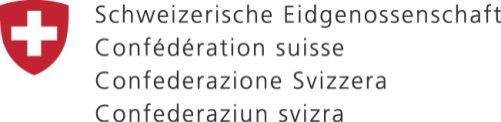 Pèman atizan_Chapant
Twazyèm etap
Nan twazyèm etap la Koperasyon an ap peye bòs chapant yo:
Aprè tèt kay ak latrin yo fini
Pòt ak fenèt yo fin monte
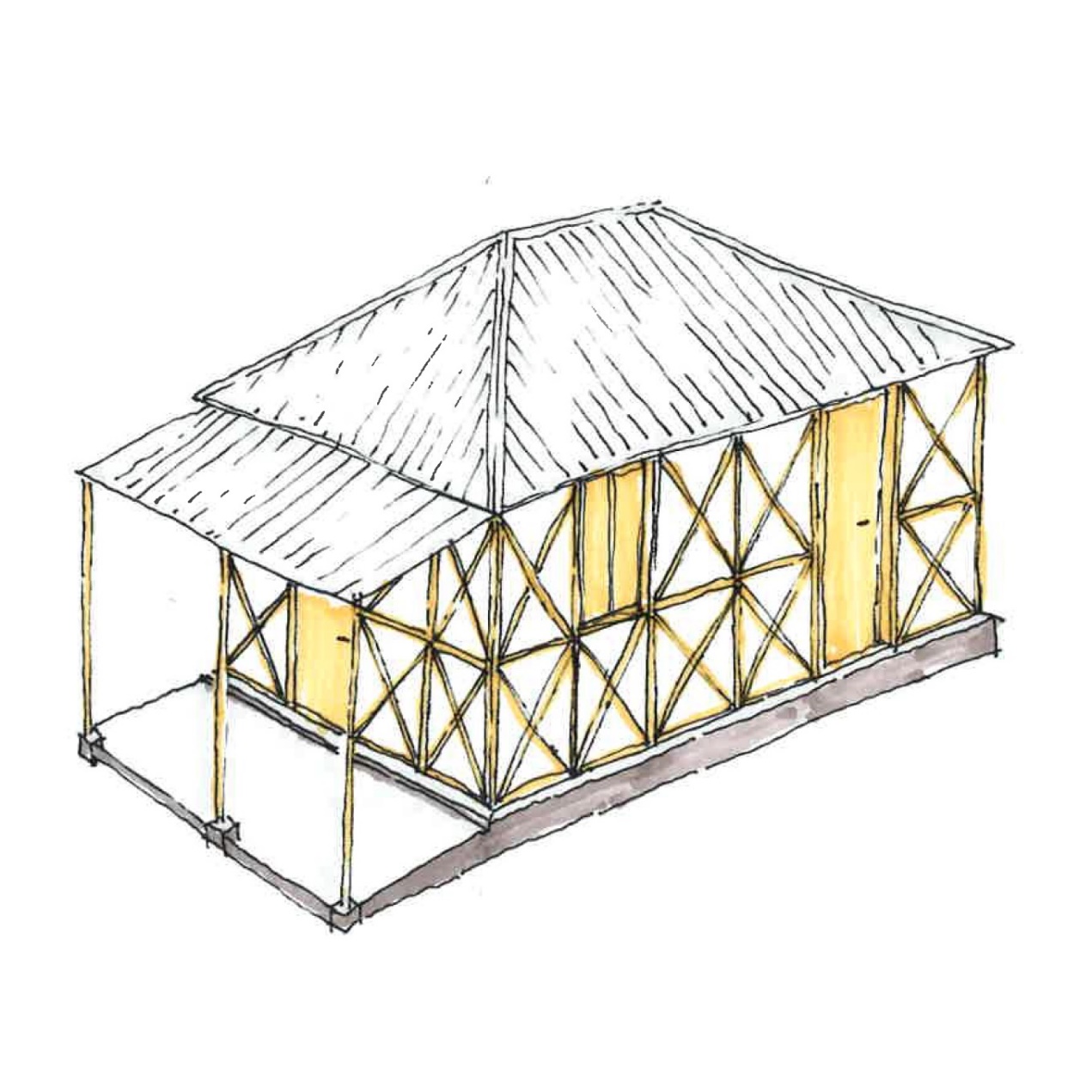 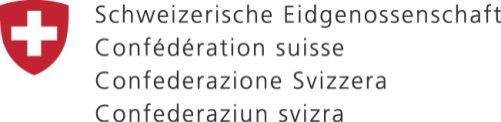 Pèman atizan_Mason
Katriyèm etap
Nan katriyèm etap la Koperasyon an ap peye mason an :
Aprè pano ak jwen yo fin fèt
Aprè enstalasyon sistèm kaptaj dlo lapli a
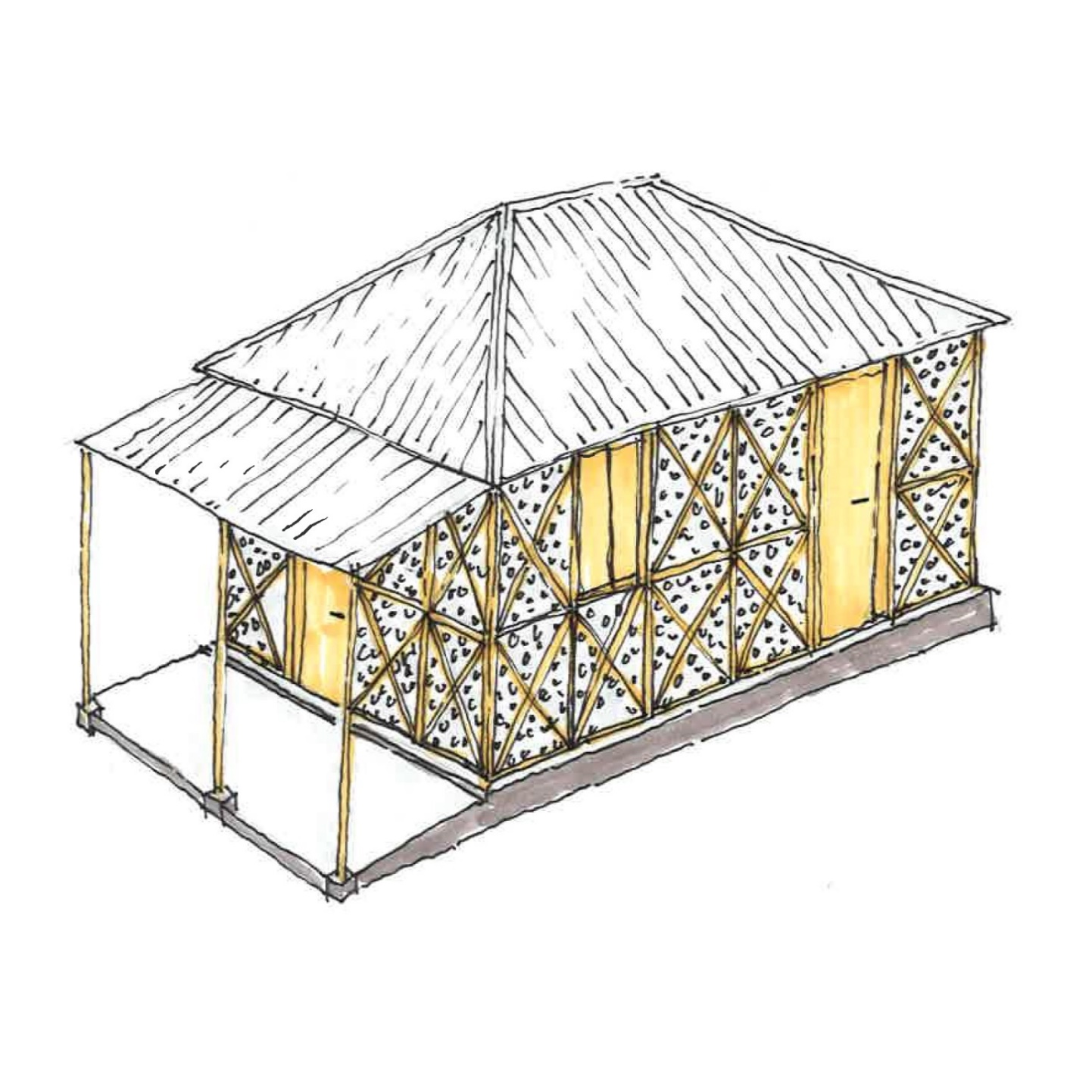 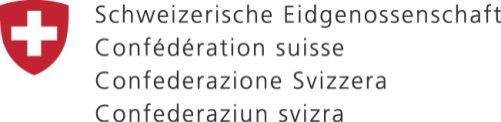 Poukisa TKLA ?(Teknik Konstriksyon Lokal Amelyore)
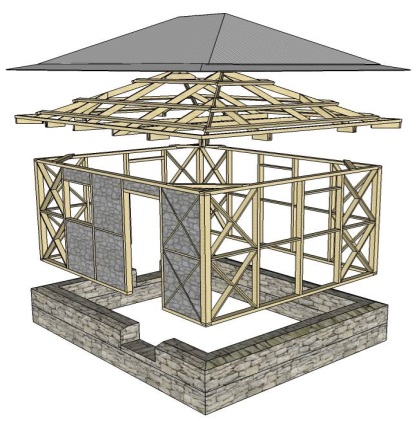 Li mache ak koutim nou epi li korespon ak mwayen fanmi yo
Fanmi yo ka reparel fasil epi kèk nan materyo li yo kapab resèvi
Li pa koute anpil kòb
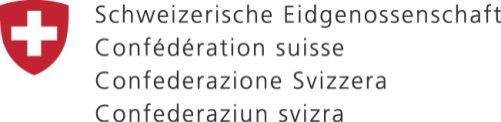 Plan kay la
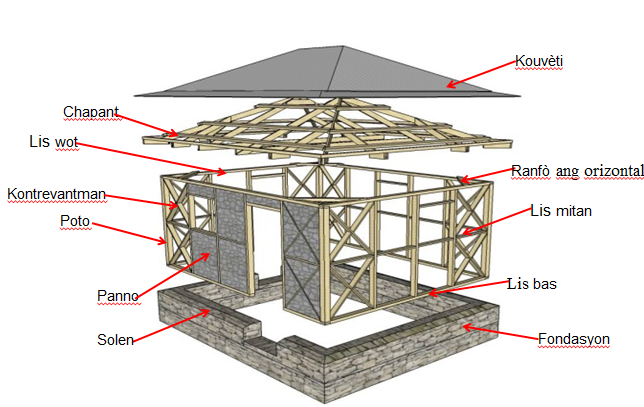 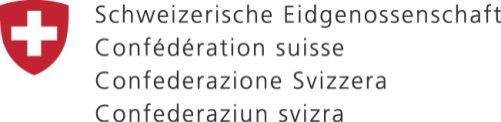 Sekirite sou chantye a
Limite espas travay la
Kouvri tout twou ki poko ap sèvi poun evite malè
Mete ekipman ki fet pou chantye sou nou
Mete lòd nan espas nap travay epi kenbel pwòp
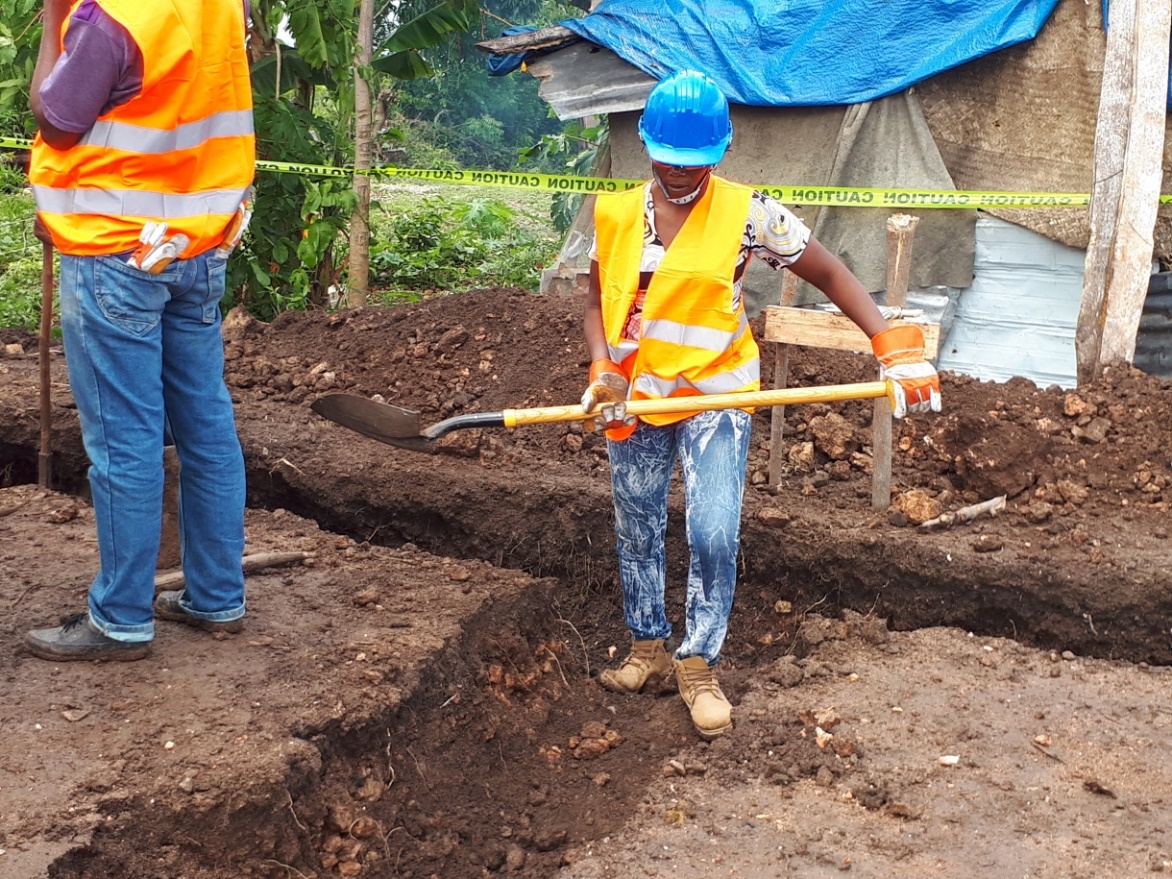 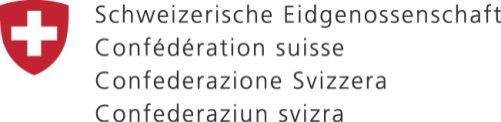 TKLA fondasyon_Tèren
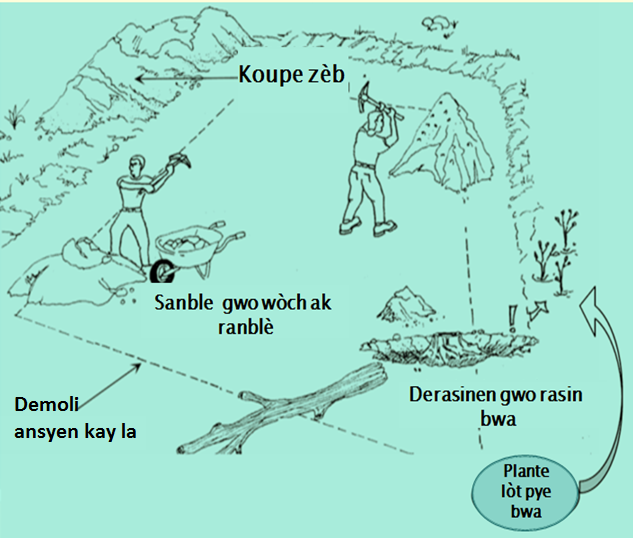 Prepasyon tèren an:
Espas pou kay la fèt la disponib
Li a nivo 
Li netwaye
Li sekirize
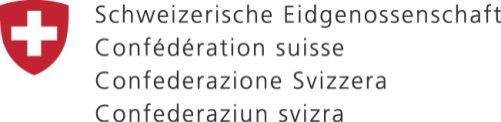 TKLA fondasyon_Fouy
Fouy yo dwe byen dwat epi pwòp
Proteje kòsba (chèz) yo ak fisèl yo, pa deplase yo toutotan enjenyè a pa otorize nou fè sa
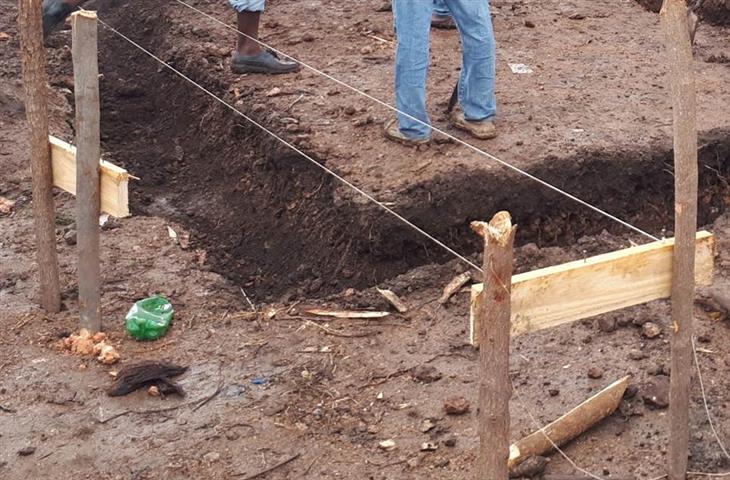 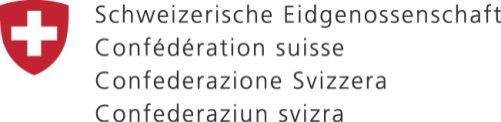 TKLA fondasyon_Melanj
Enjenyè yo ap fè tès sou echantiyon materyo yo pran nan lokalite yo, pou yo ka konnen ki melanj kap bay pi bon rezilta

Se rezilta tès la kap di ki dosaj yo dwe fè
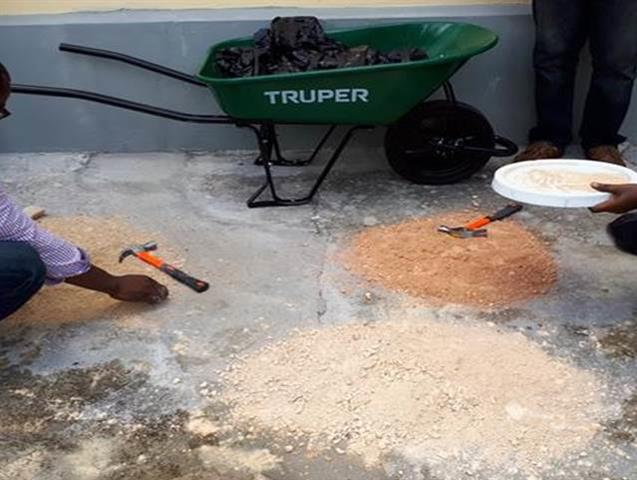 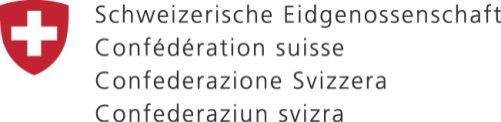 TKLA fondasyon_Poz wòch
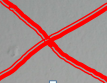 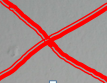 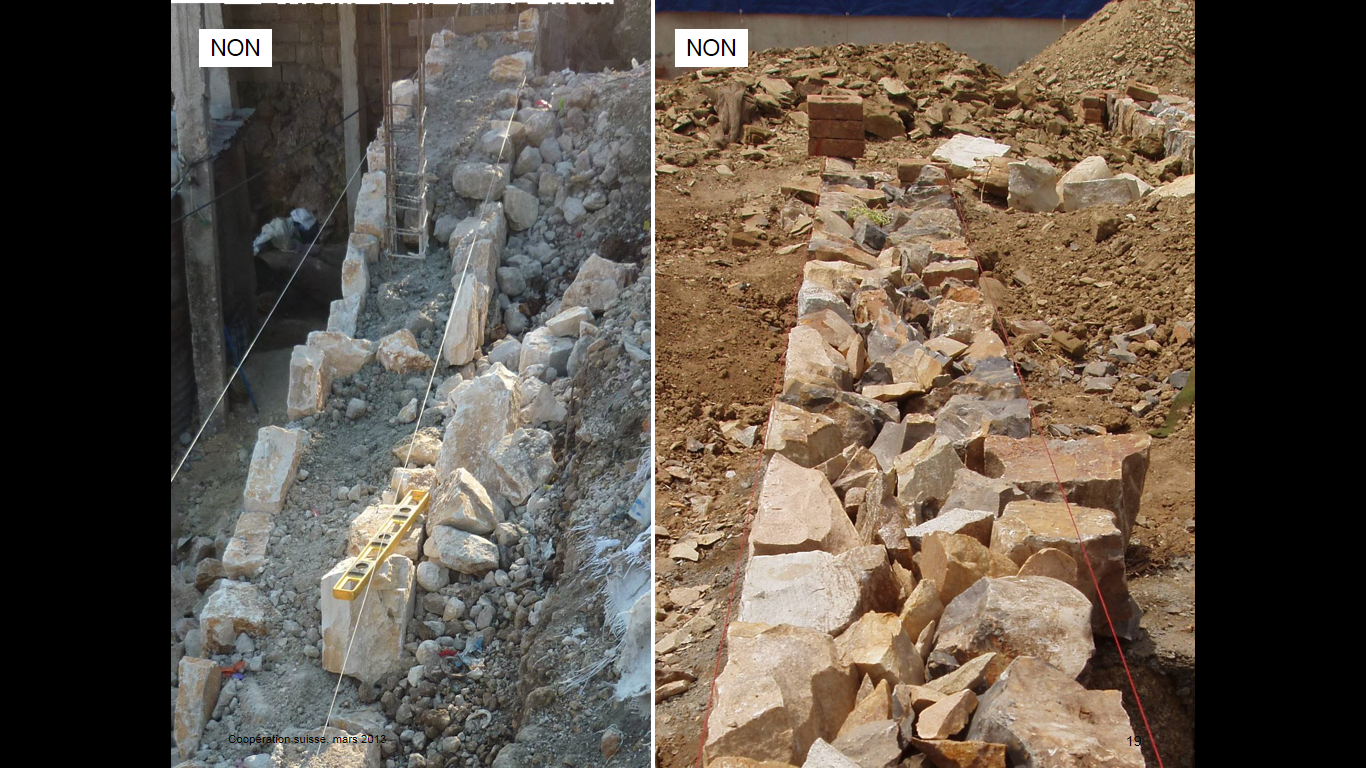 Pa dwe gen masonnri 3 fèy
wòch yo dwe poze nan fas ki pi laj la
Dwe gen wòch kle pou mare fondasyon an
Wòch yo dwe mare youn ak lòt sitou nan kwen yo
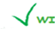 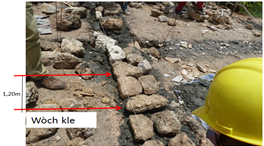 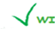 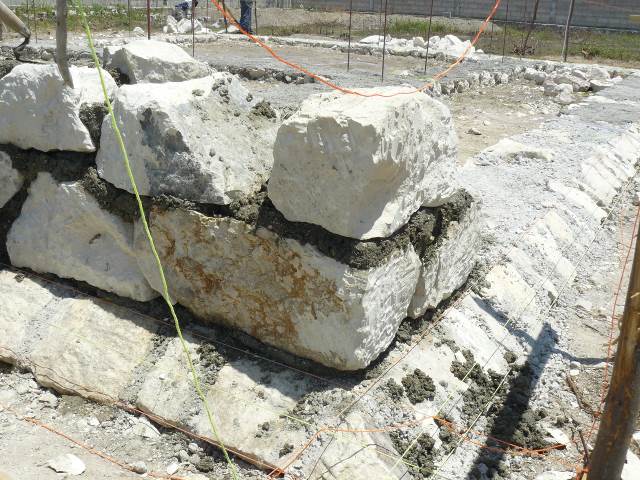 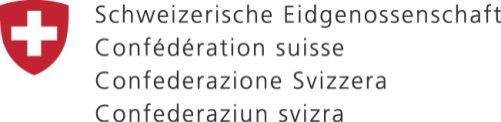 TKLA fondasyon_Jwen
Pa dwe gen jwen file

Fòk jwen wòch yo toujou plen ak mòtye
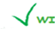 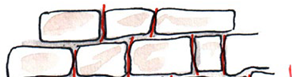 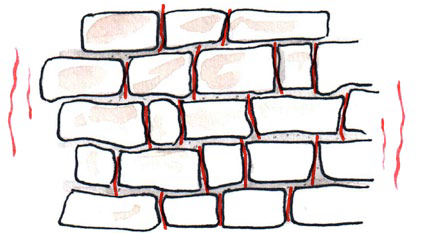 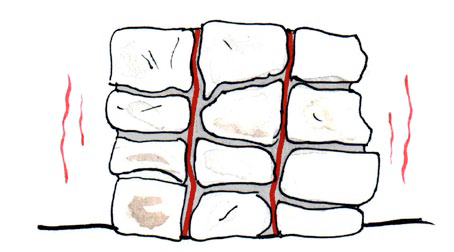 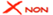 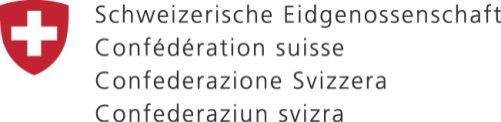 TKLA fondasyon_Solen
Dwe gen solen nan fondasyon an
Solen an dwe gen yon pant pou dlo pa chita anba lis bas la
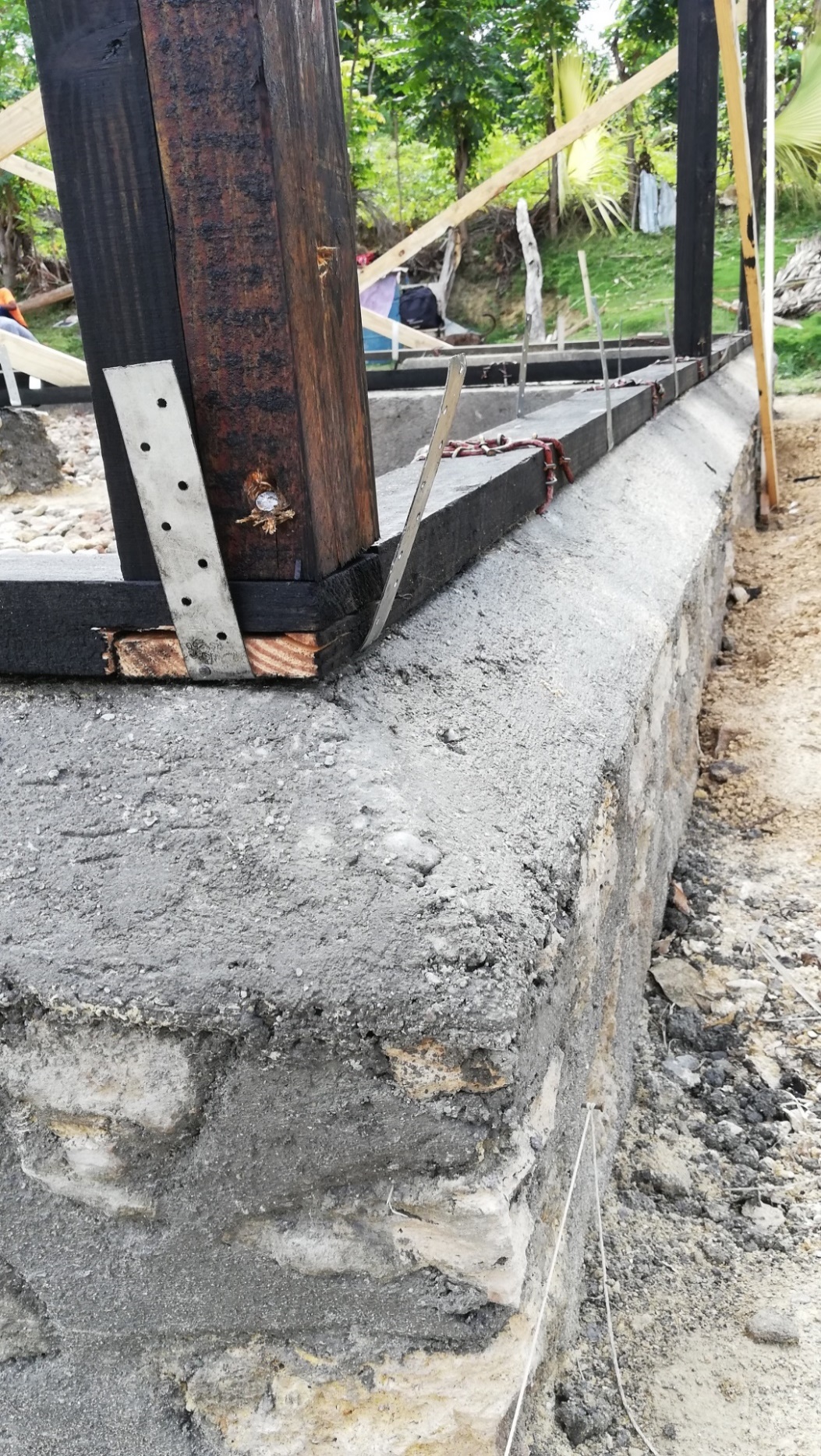 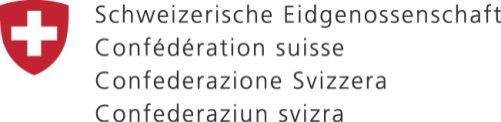 TKLA fondasyon_akwòch
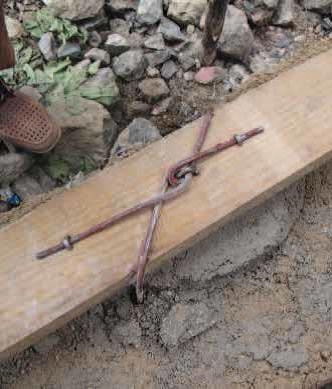 Dwe gen akwòch nan fondasyon an
Akwòch yo dwe trete avèk antirouy avan nou itilize yo
Akwòch yo ap fèt ak fè ¼
Akwòch yo dwe byen tache ak lis bas la
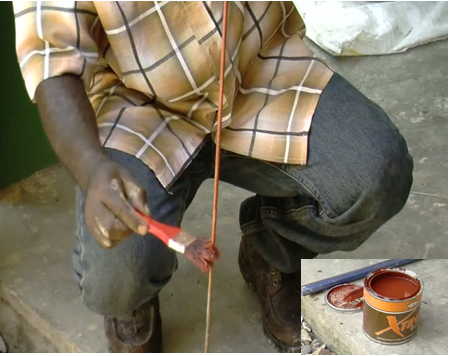 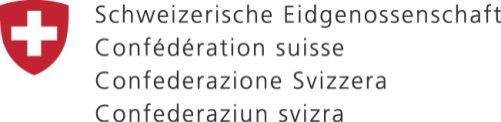 TKLA fondasyon_akwòch
Enpòtans  akwòch nan konstriksyon an:
Akwòch la konekte fondasyon an ak lis bas la
Li anpeche osati a deplase sou fondasyon an lè gen siklòn ak goudougoudou
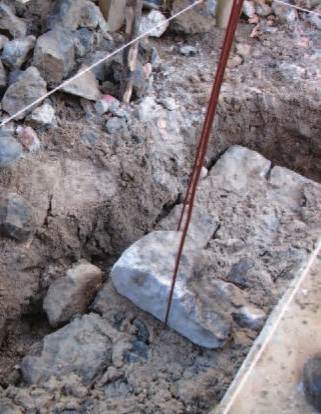 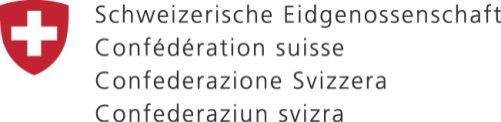 TKLA fondasyon_Ranblè
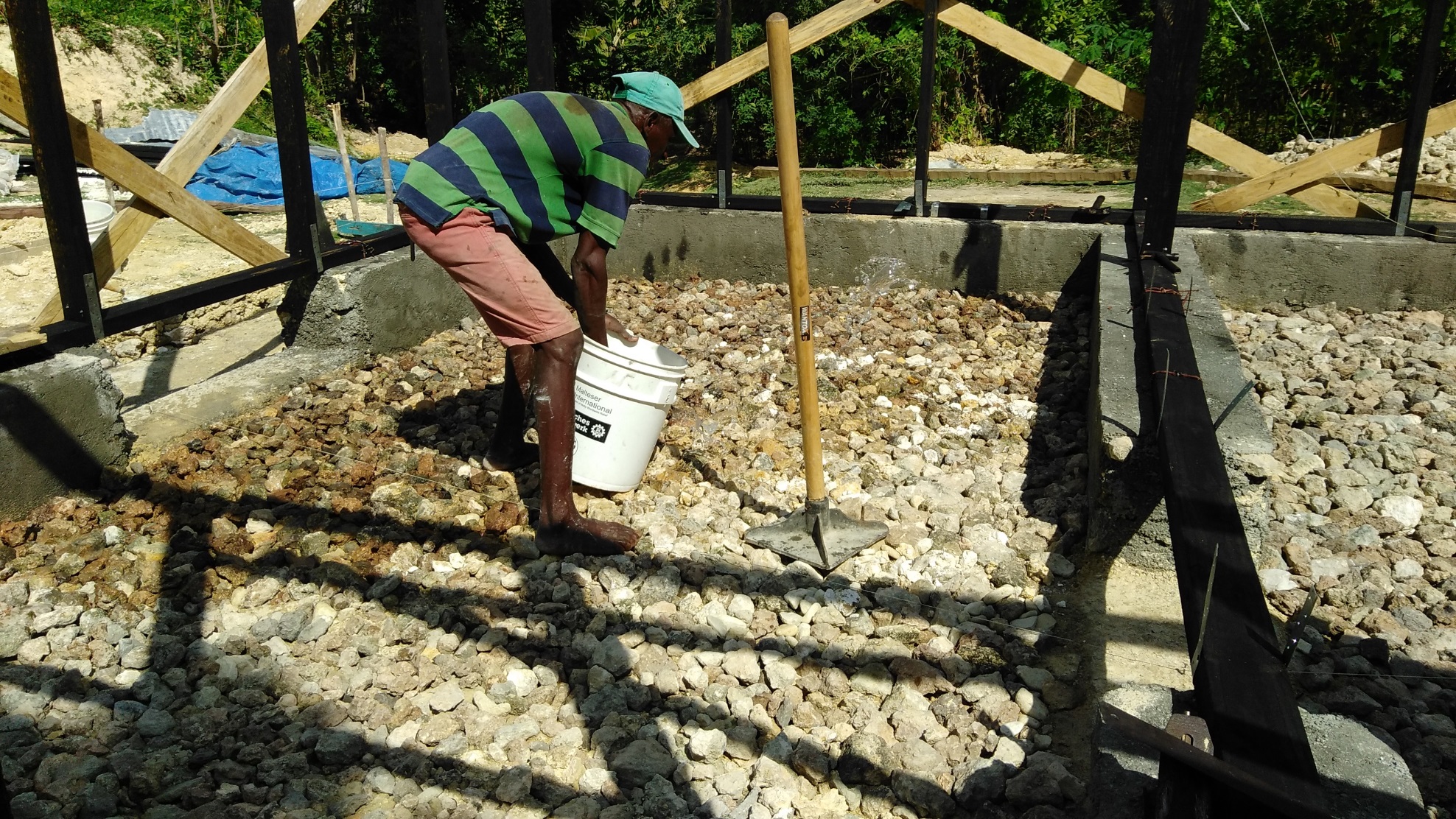 Se enjenyè a kap di nou ki kalite ranblè lap itilize nan konstriksyon an
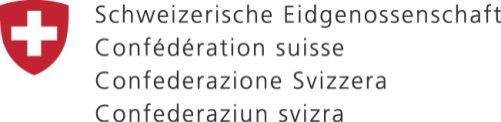 TKLA Osati_Tretman bwa
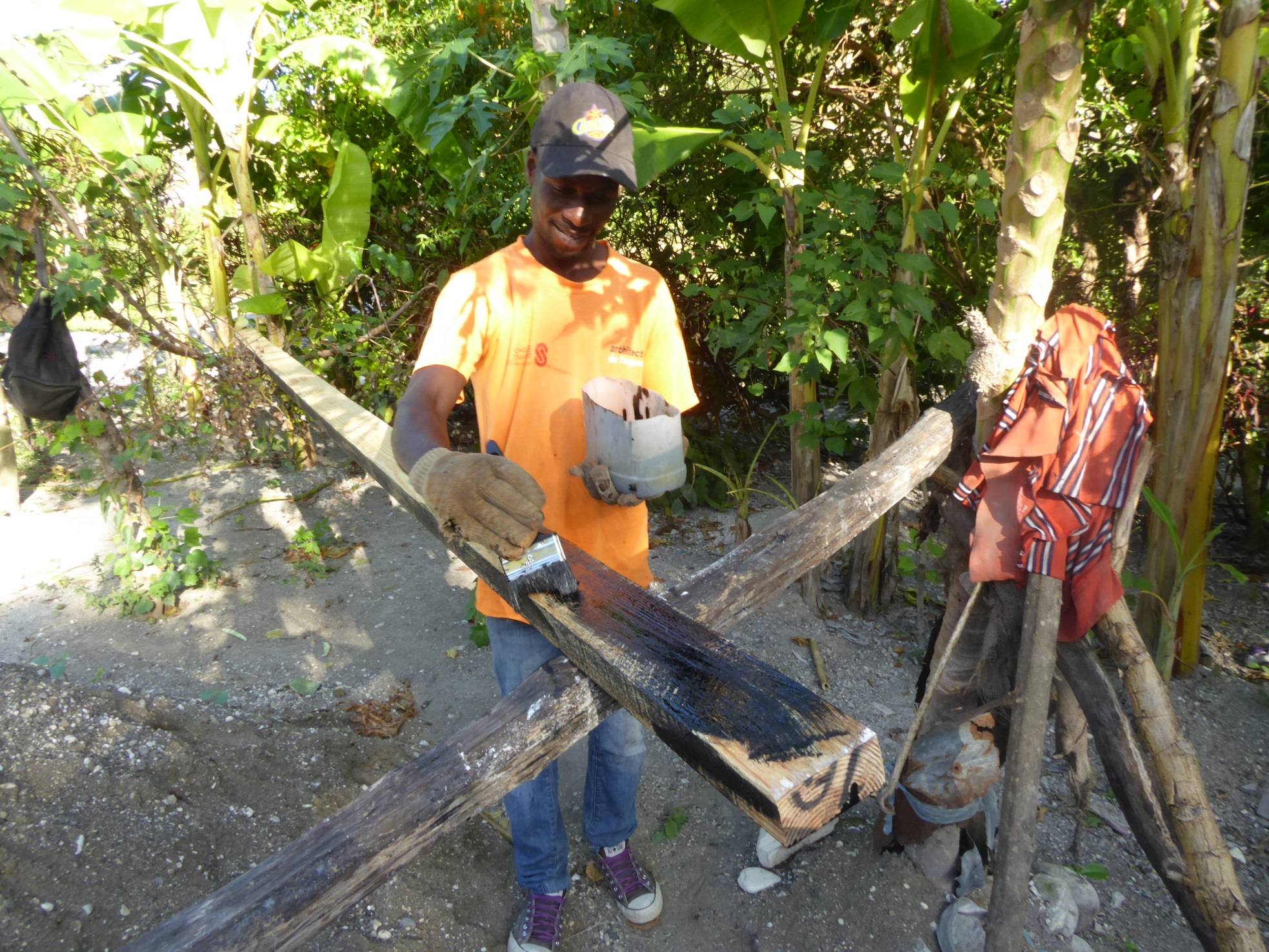 Bwa ki nan osati a ki se eskèlèt kay la dwe trete ak lwil vidanj, zenkromat  oubyen lòt prodwi ki fèt pou sa
Nou trete bwa yo pou  protejel kont imidite ak tèmit
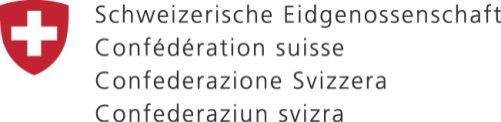 TKLA osati_Lis bas
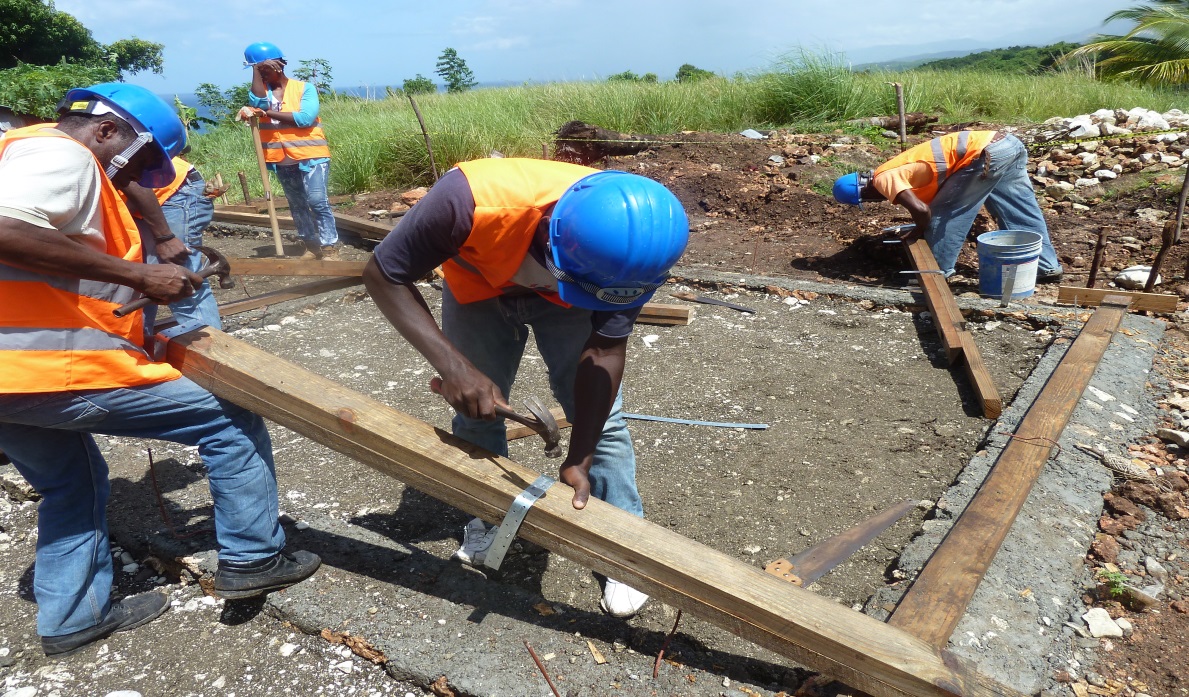 Kloure estrap anba lis bas la nan anplasman chak poto avan nou depozel sou solen an

Lis bas la dwe byen tache ak poto yo ak estrap
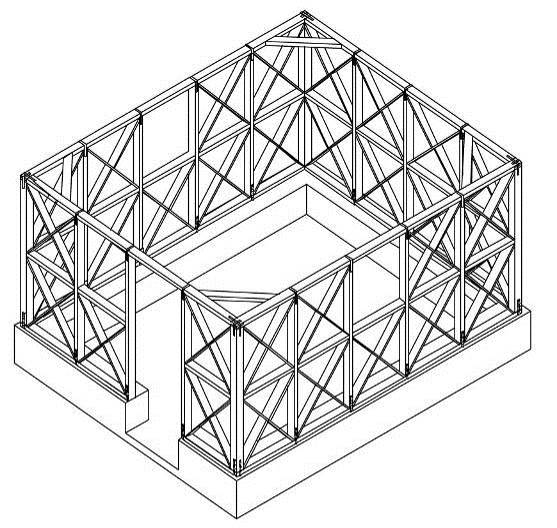 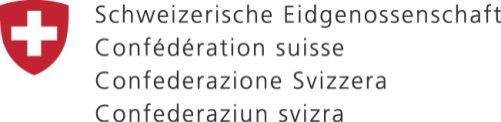 TKLA osati_Poto
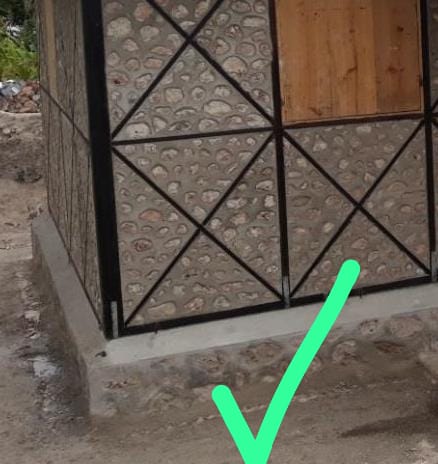 Poto yo pa dwe plase nan tè, sa pwoteje yo kont imidite ak tèmit
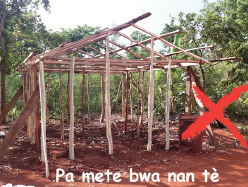 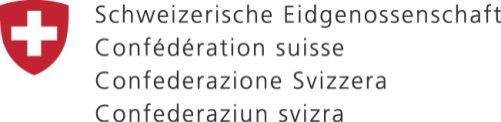 TKLA osati_Poto
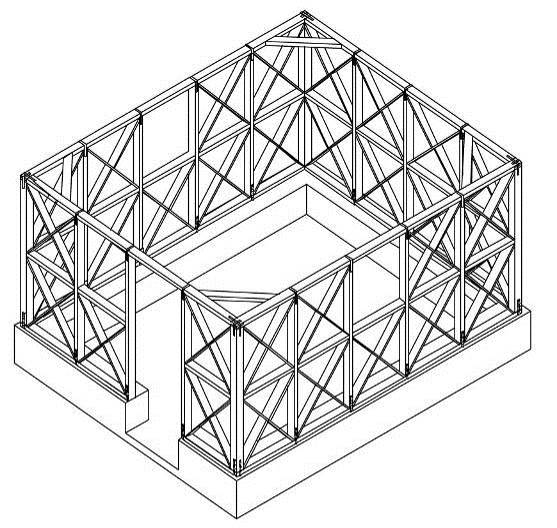 Poto yo dwe byen tache ak lis yo
Pa dwe gen espas vid ant 2 bwa ki kloure
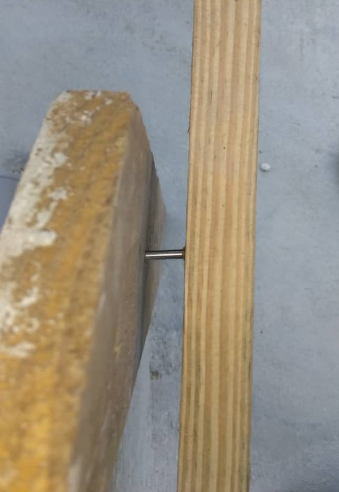 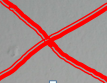 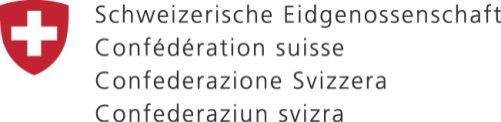 TKLA osati_Lis wot
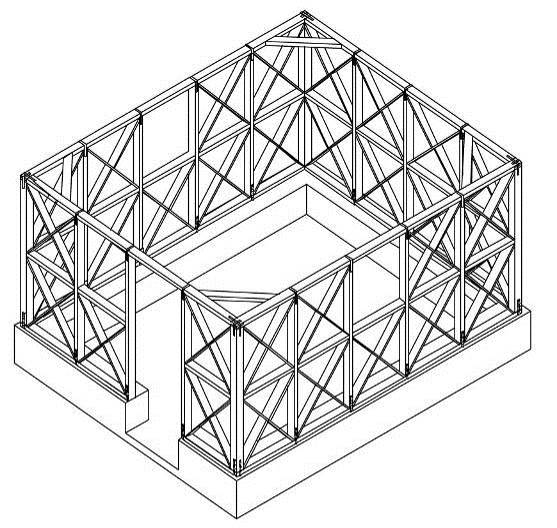 Lis wot la dwe byen tache nan poto yo epi byen kontrevante nan kwen yo
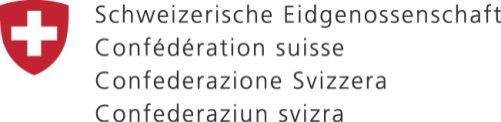 TKLA osati_Lis mitan
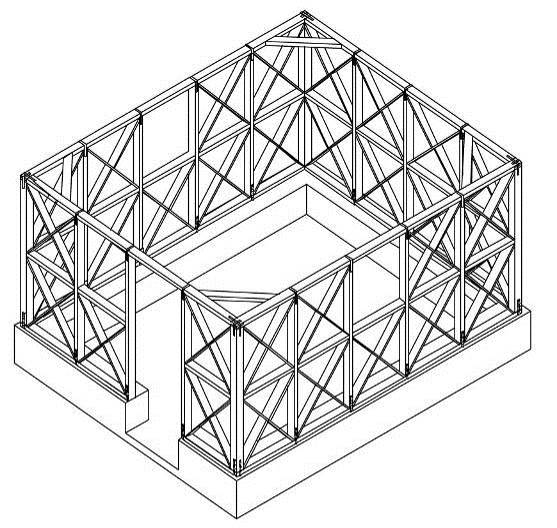 Lis mitan an dwe byen tache ak poto yo paskel pèmèt kay la rete estab epi kontrevantman yo fèt pi byen
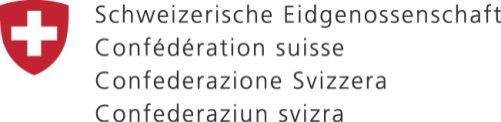 TKLA osati_ kontrevantman
Kontrevantman yo ogmante rezistans estrikti a kont goudougoudou ak siklòn
Tout panno yo dwe kontrevante ak yon X  pou plis rezistans
Pa dwe gen pòt ak fenèt nan panno kwen yo
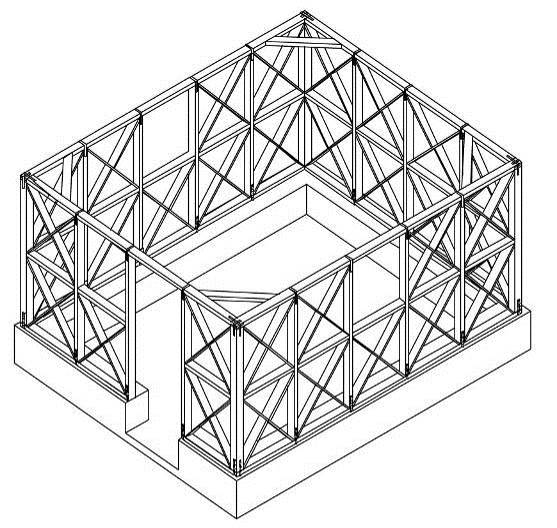 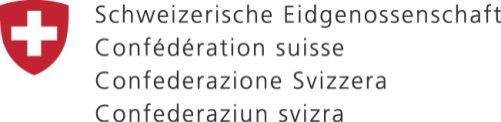 Sonje byen
Li enpòtan anpil pou fanmi an konnen se chantye pal, Koperasyon an vin ba li yon koutmen, li dwe patisipe nan travay kap fèt nan kay la.
Fanmi an dwe mete tout materyo (lokal, non-lokal) yo disponib sou chantye a
Lap bay ranblè sou chantye a
Lap sipòte bòs yo nan travay yo (Kòde fil aligatire, mete Kawotyou nan tèt klou yo, pase lwil vidang sou bwa yo, mete dlo disponib chantye a, lap fouye trou latrin nan)
Lap sekirize chantye a(voye je sou timoun yo)
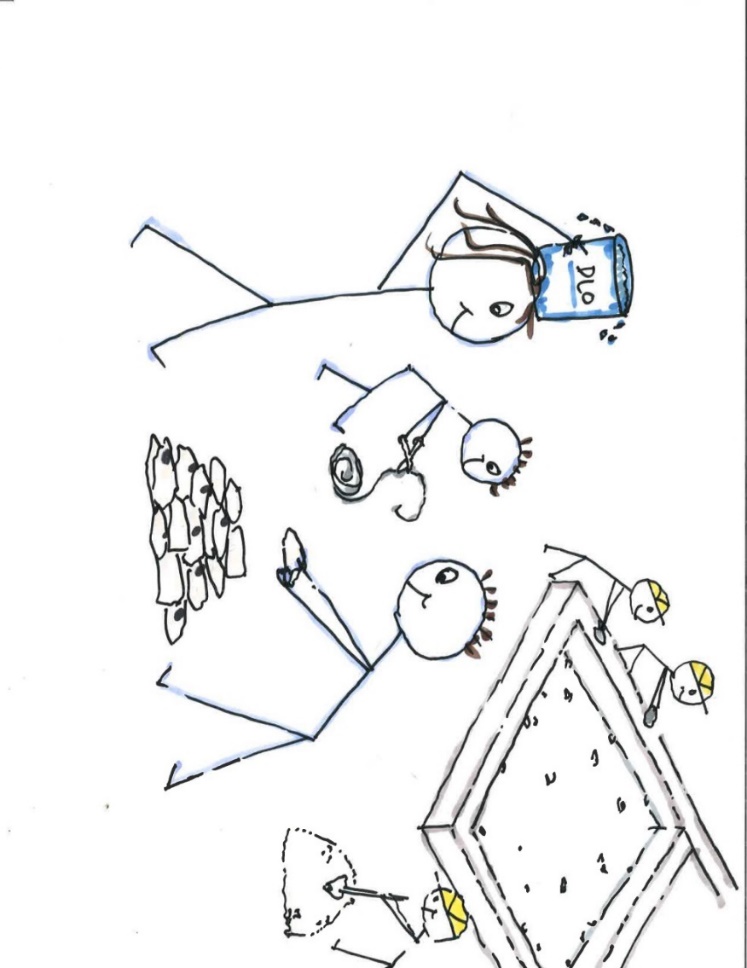 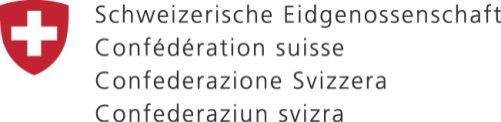 RAPÈL
1. Fòk tèren an pare pou konstriksyon an2. Se fanmi an ki responsab pou fè fouy yo3. Fouy yo dwe pwòp epi dwat4. Masonri an pa dwe gen jwen file5. Pa dwe gen masonri 3 fèy6. Dwe gen akwòch nan fondasyon an 7. Bwa yo ak fè yo dwe trete8. Poto yo pa dwe nan tè9. Fòk tout bwa yo byen konekte nan osati a10.Kontrevantman yo dwe an X11. Enjenyè a ap bay esplikasyon sou teknik pou fè melanj yo12. Nou dwe sekirize chantye a
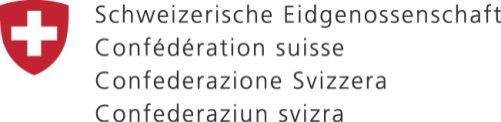 Mèsi anpil!
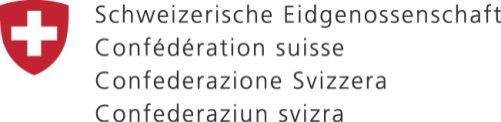 Sekirite sou chantye a
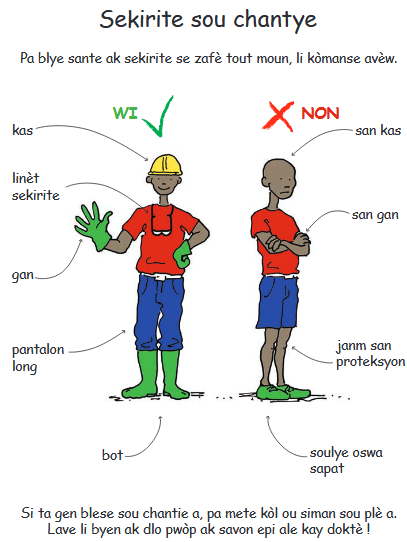